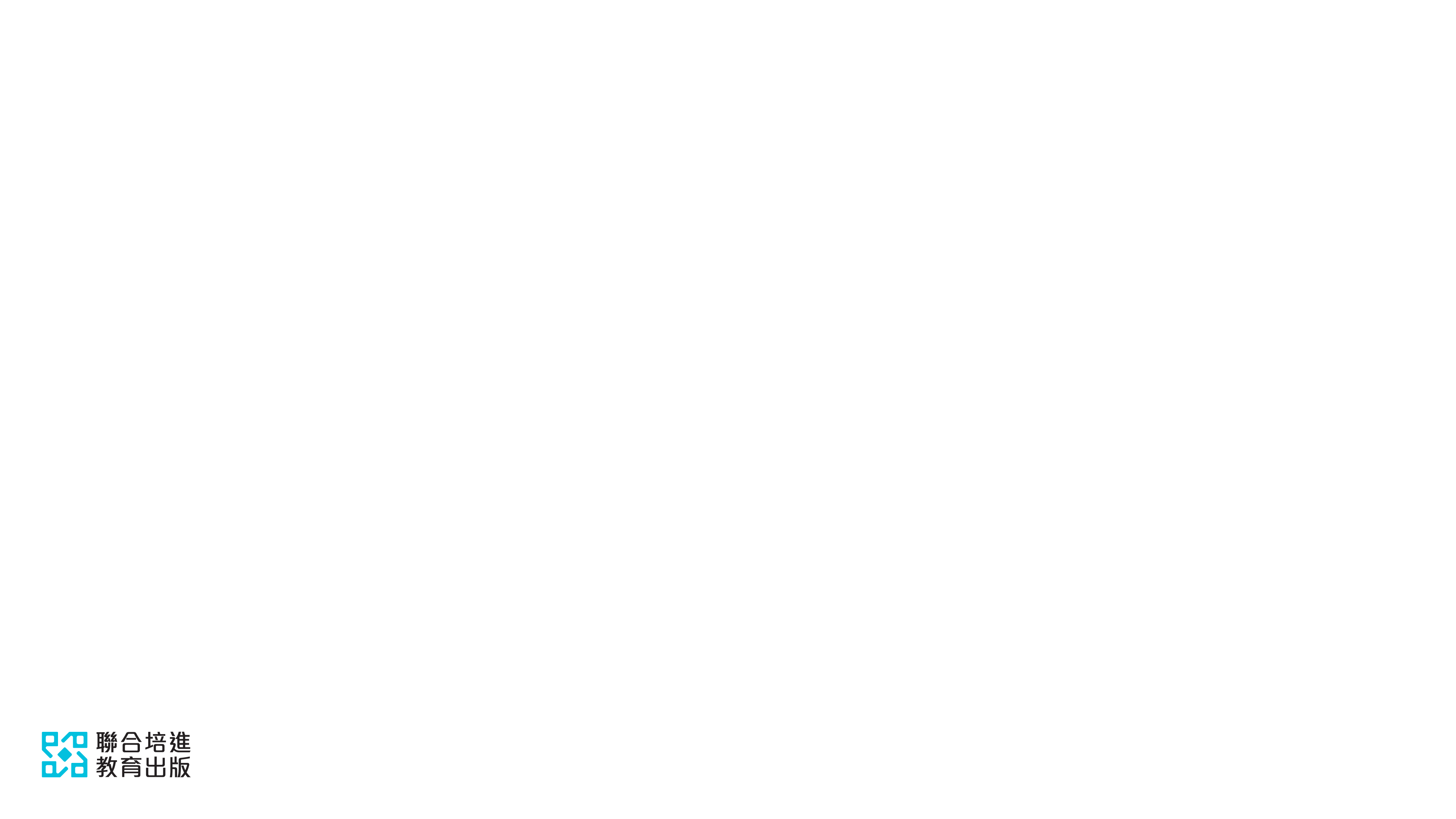 周會主題：中國姓氏
1
中國姓氏
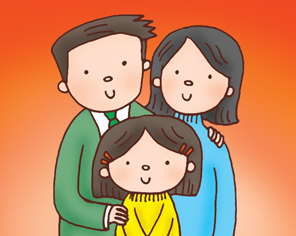 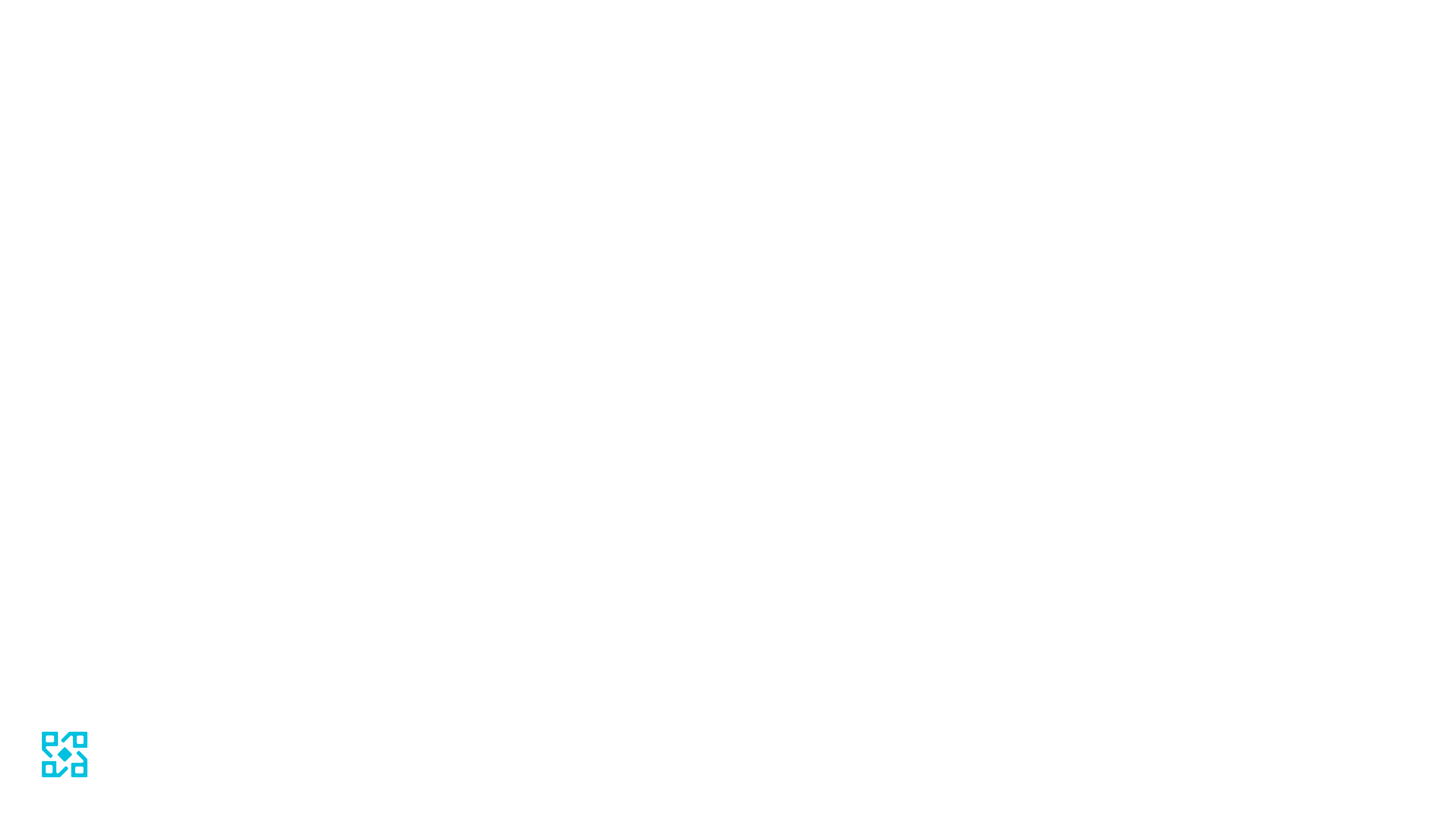 2
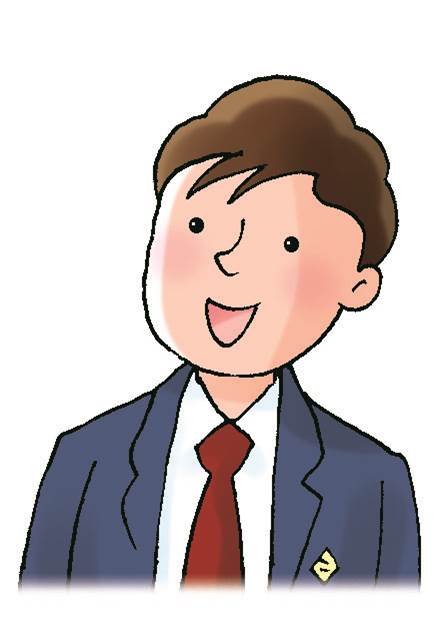 你好！請問你貴姓？
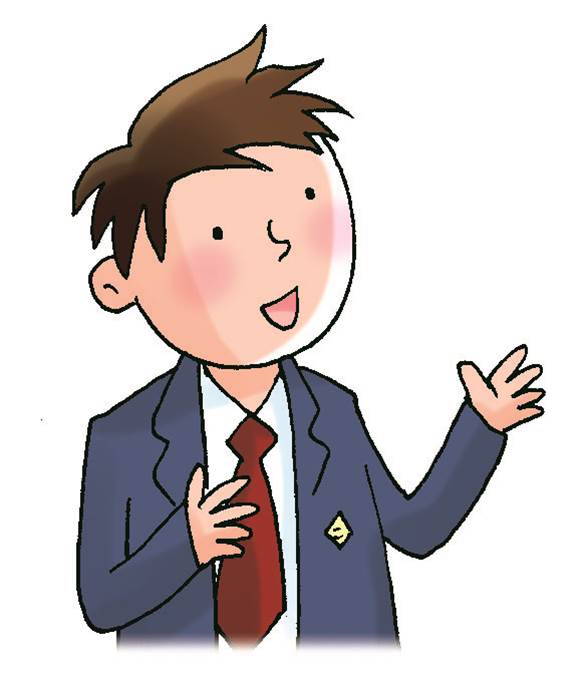 我姓李。
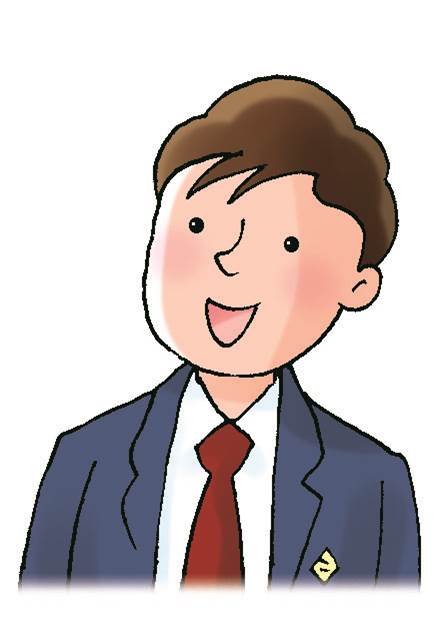 李先生 ／ 同學，你好！
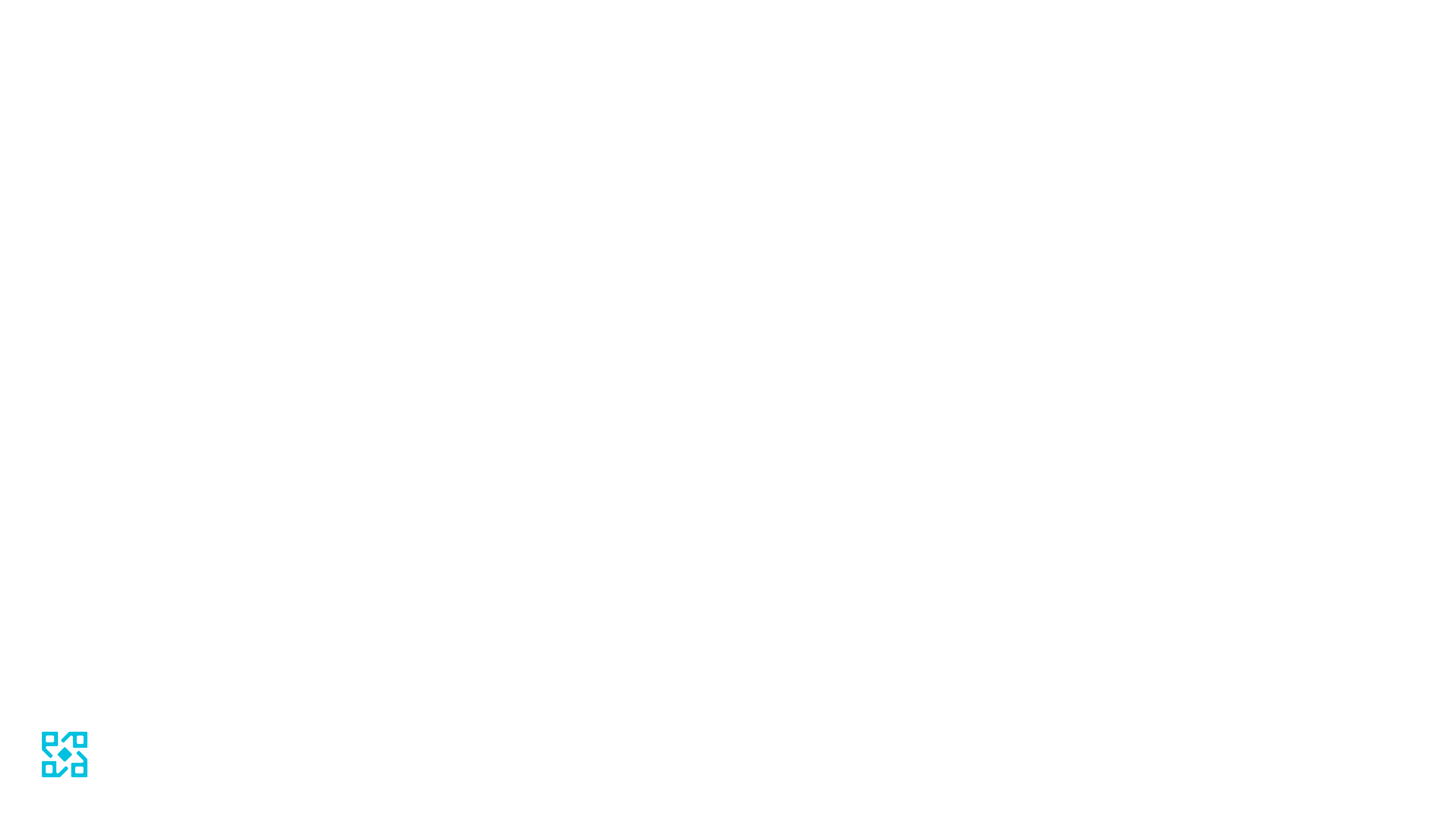 3
中國姓氏的起源
「姓」 = 「女」 + 「生」 
 上古時代：有血緣關係的一小羣人組成部落生活
「姓」：部落名稱

部落人口增加，分一部分子孫出去生活
保留「姓」，另取「氏」作為標誌
可能是父祖名字、自身爵位、官職……
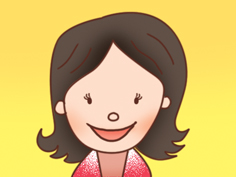 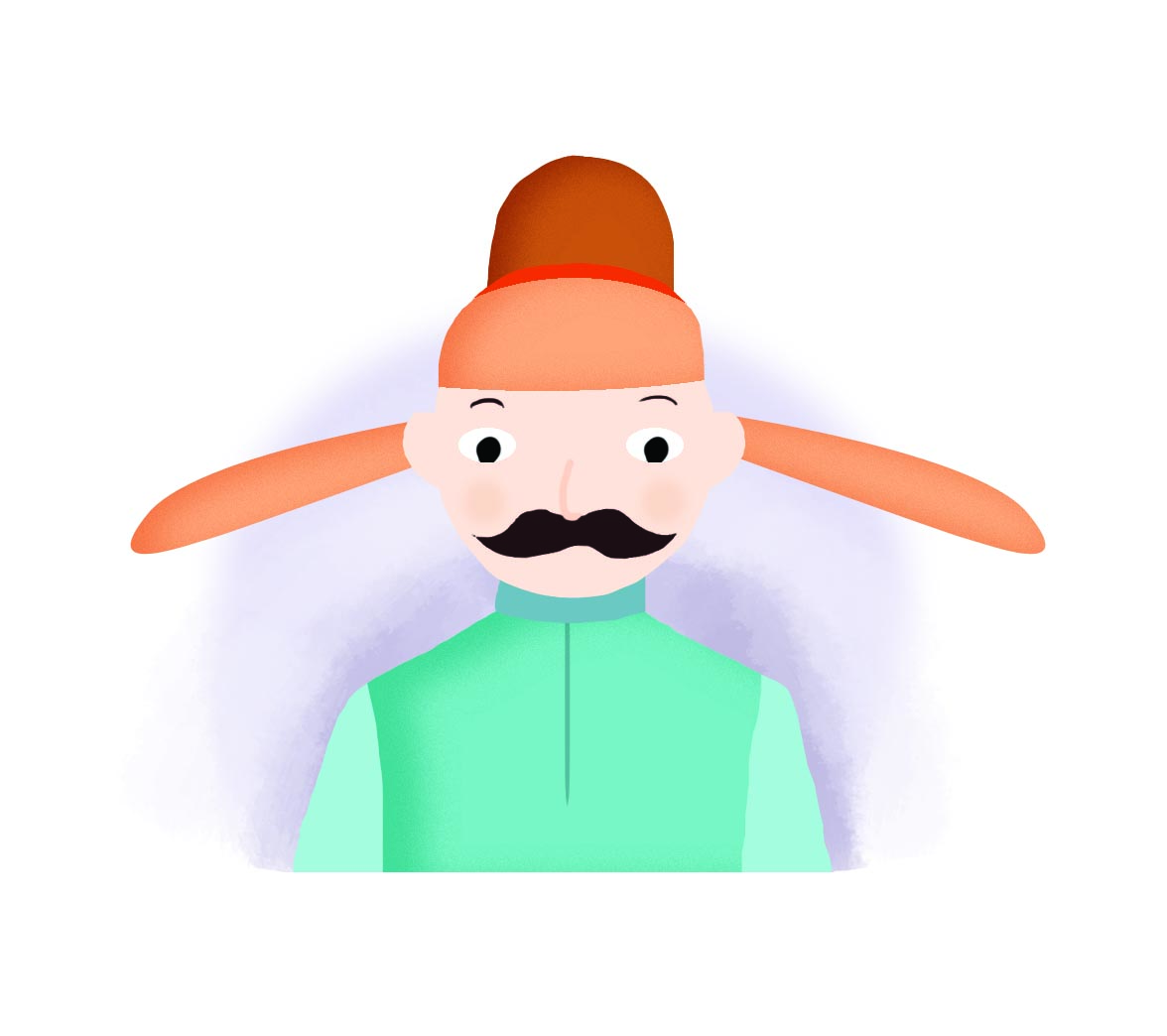 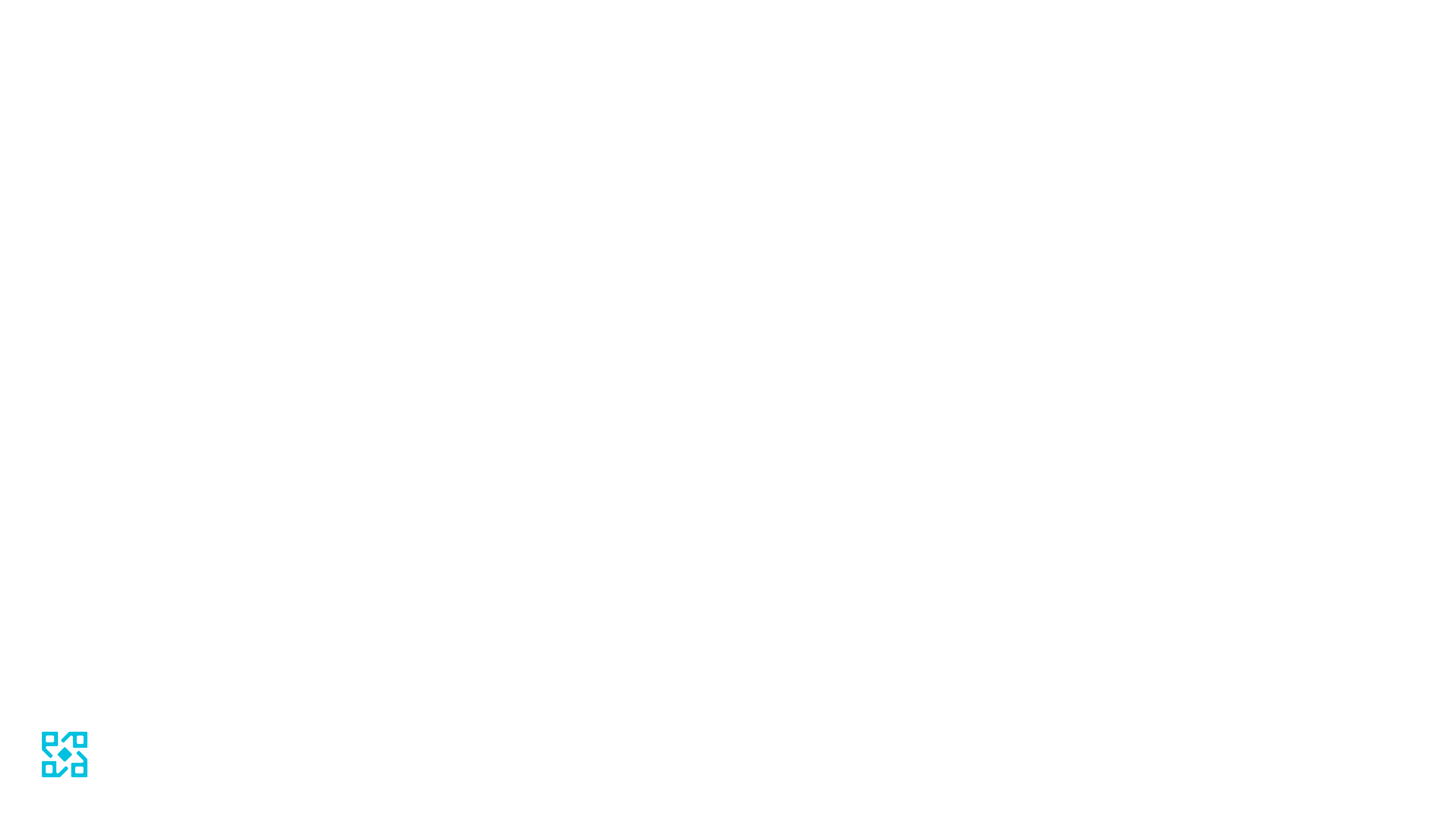 4
中國姓氏的變遷
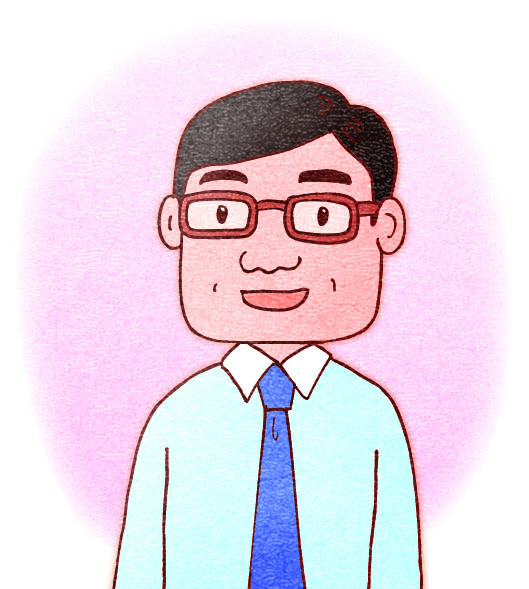 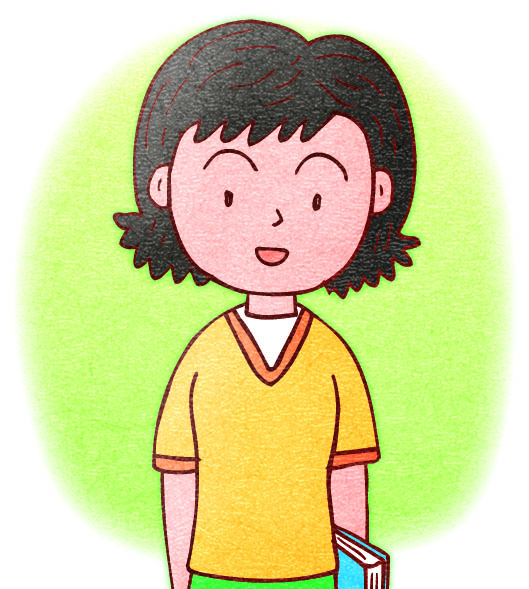 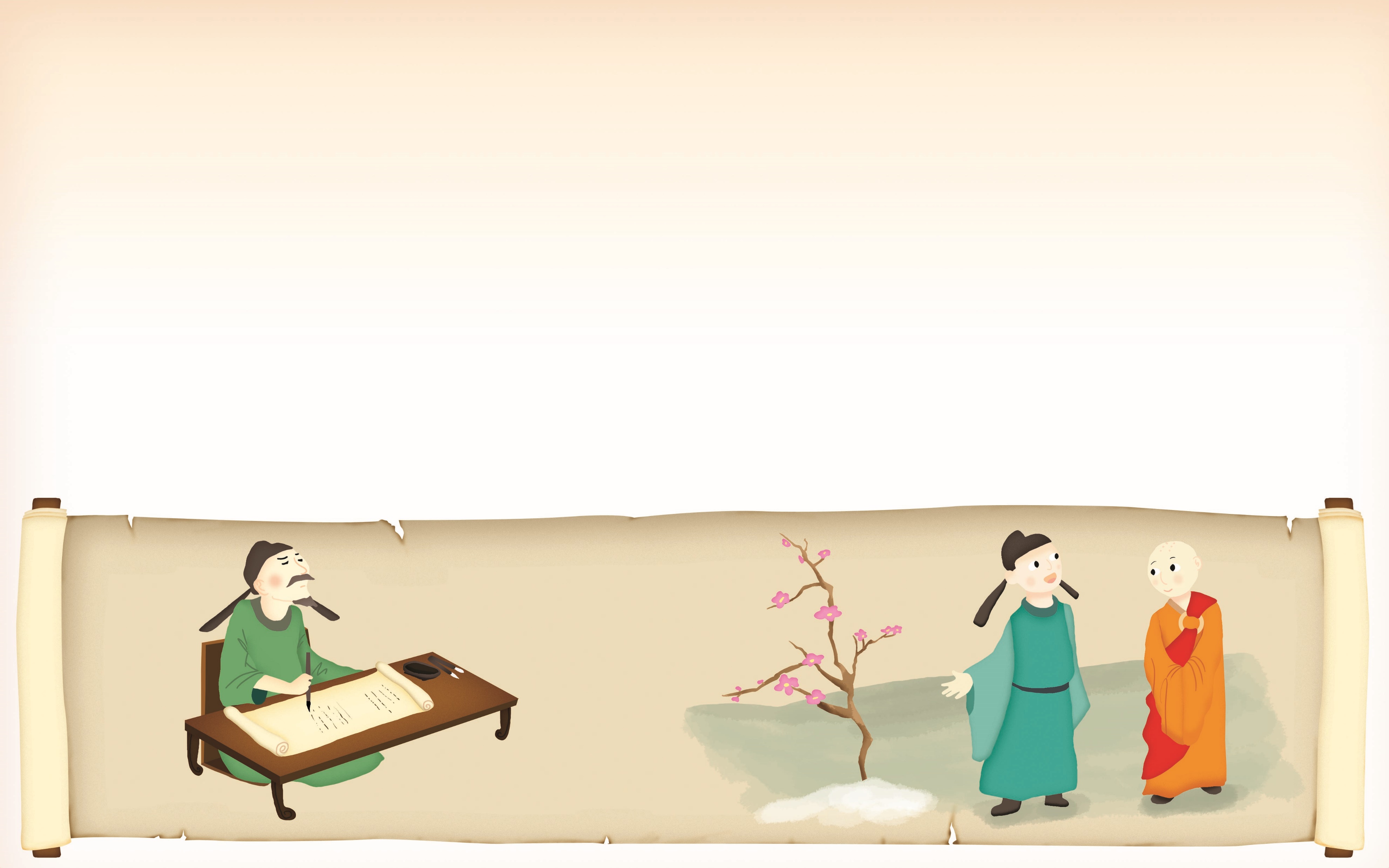 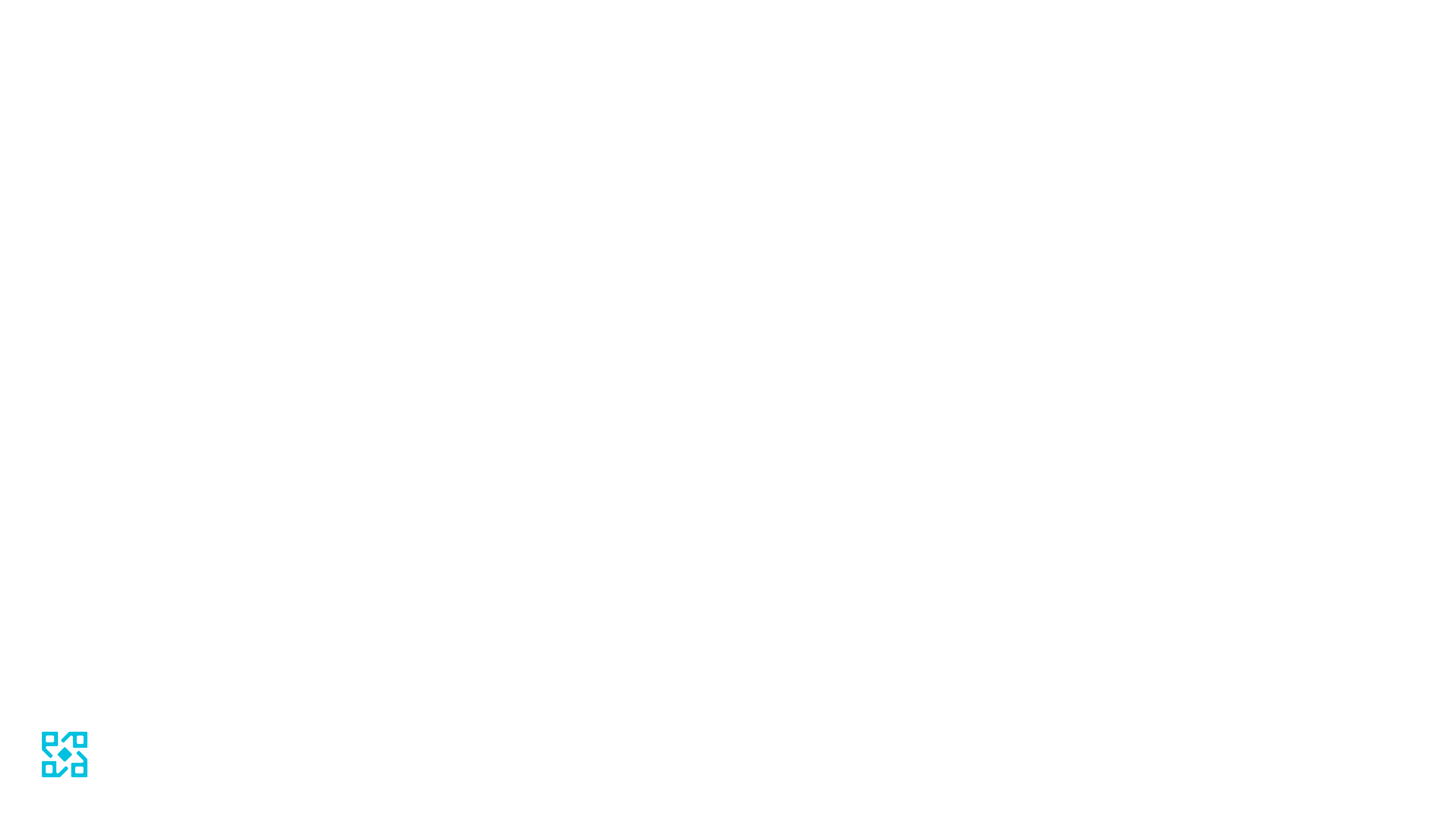 5
百家姓
不是全部
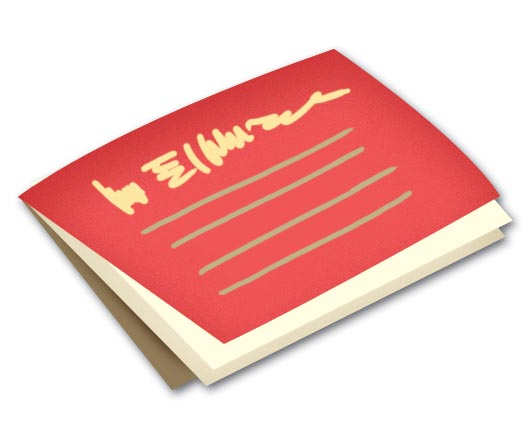 記載漢字姓氏的書
北宋初成書
原收錄姓氏為411個，後增補至504個
單姓444個，例：趙、錢、孫、李……
複姓60個，例：歐陽、夏侯、諸葛……
以順口易記為原則排列
宋朝皇帝姓趙，所以趙姓排第一
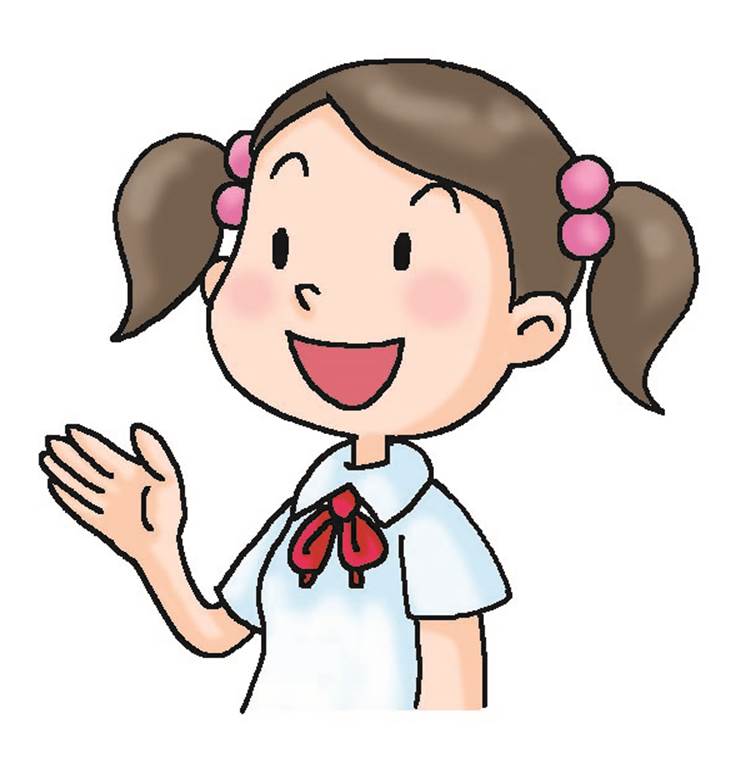 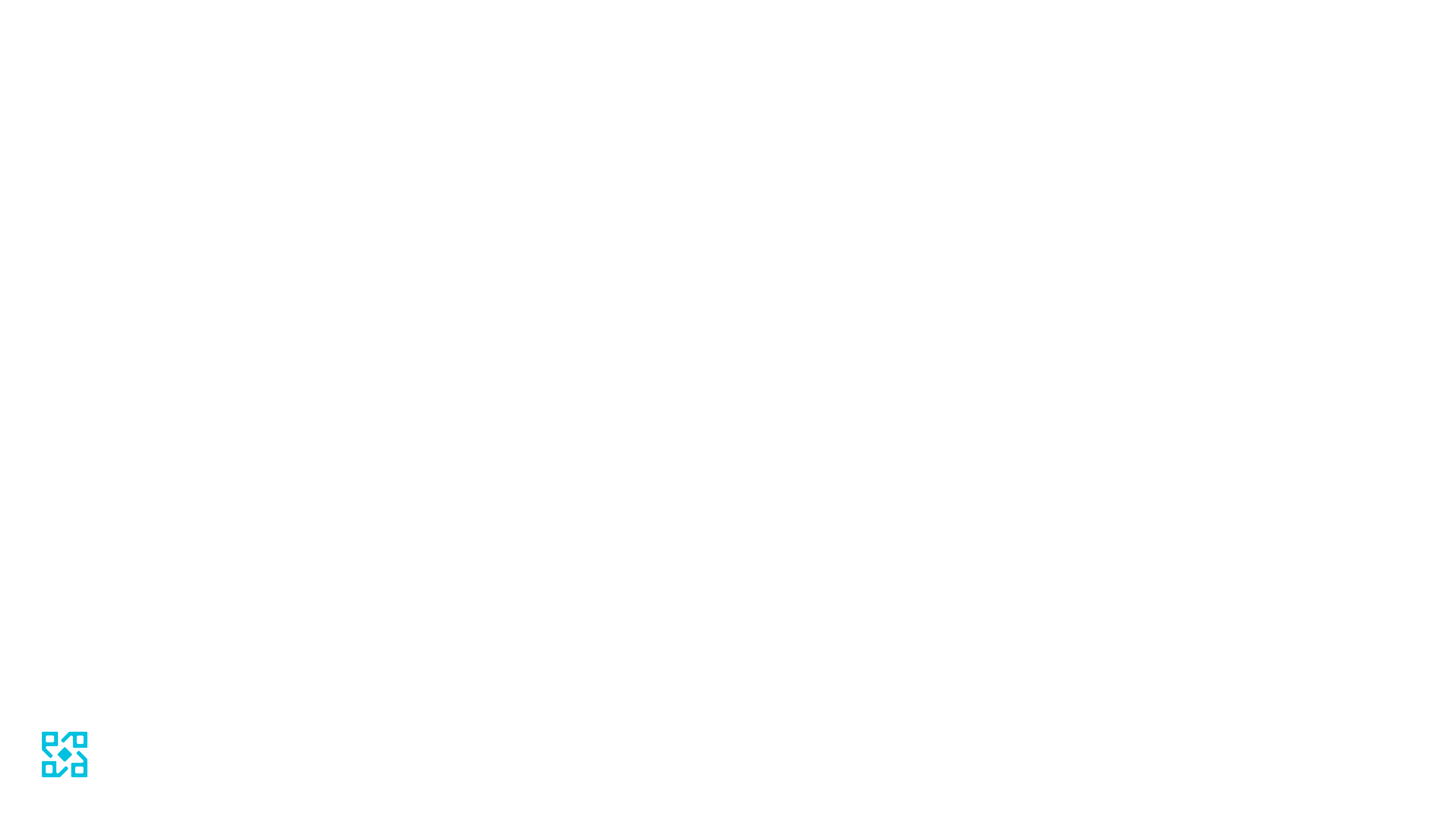 6
異讀
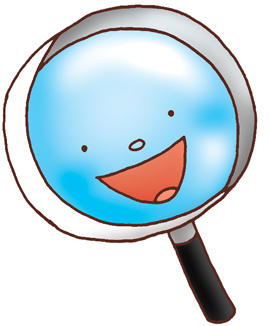 當漢字在用作姓氏時有特殊讀音，與一般用法時的
    讀音不同，稱之為「異讀」
例：
    單：一般讀音為「丹 dɑ̄n」，
            用作姓氏時讀作「善 Shɑ̀n」或「丹 dɑ̄n」
    查：一般讀音為「茶 chɑ́」 ，
        　 用作姓氏時讀作「渣 Zhɑ̄」
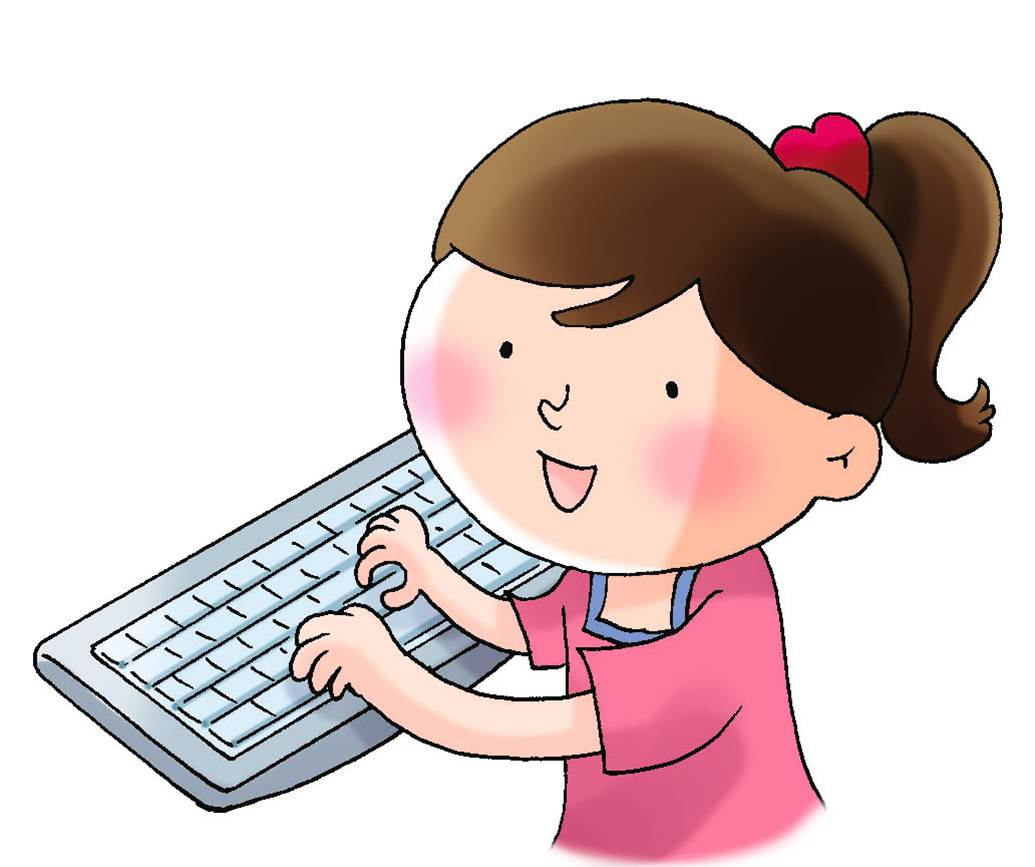 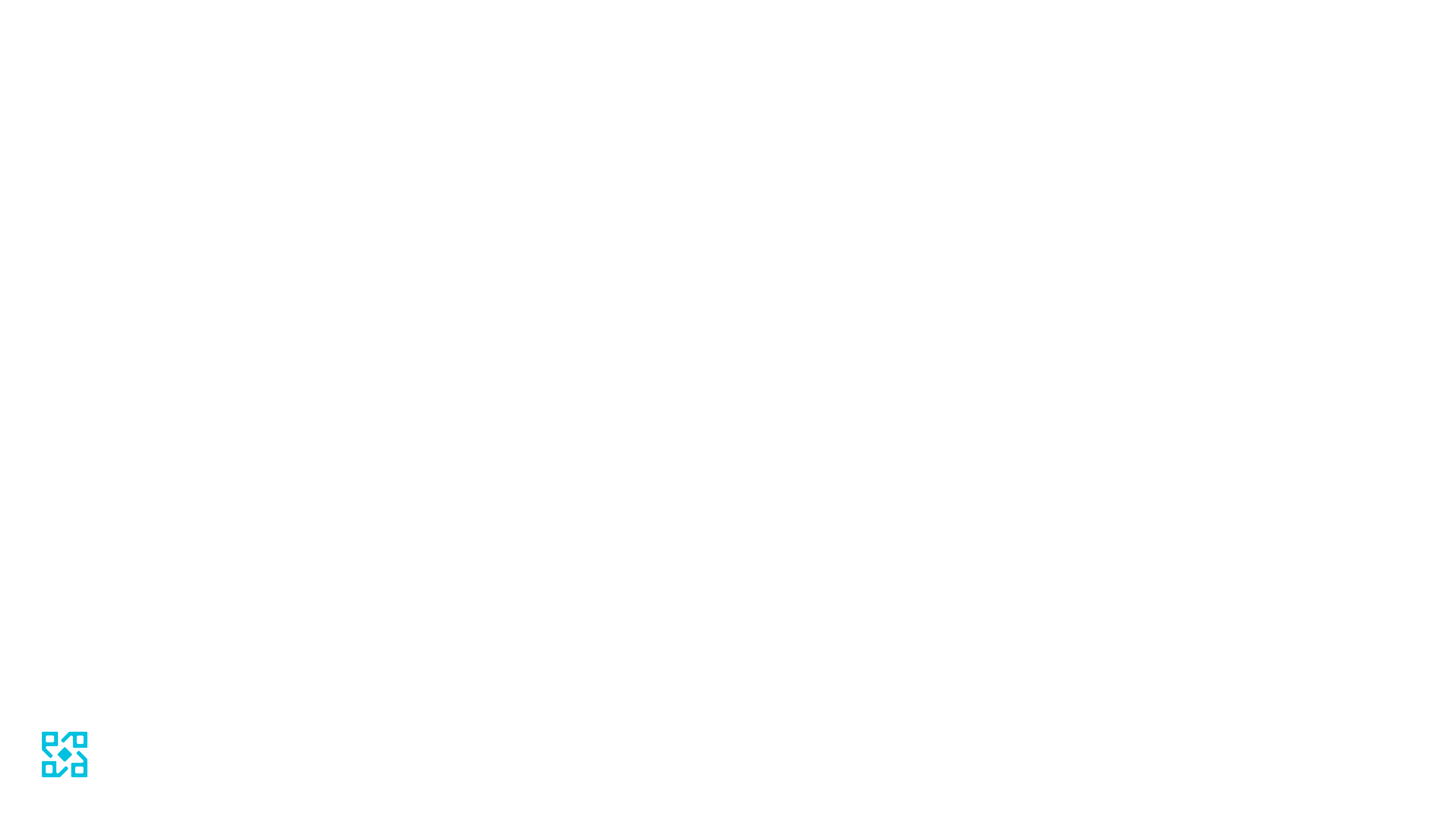 7
姓氏藴含的中華文化
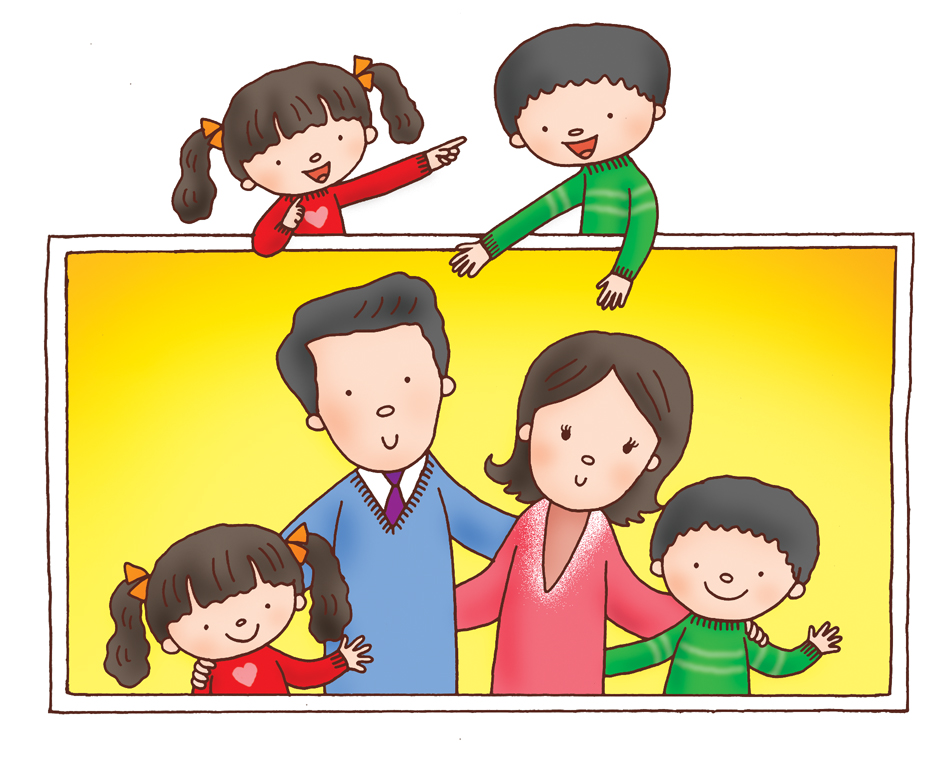 家庭的印記
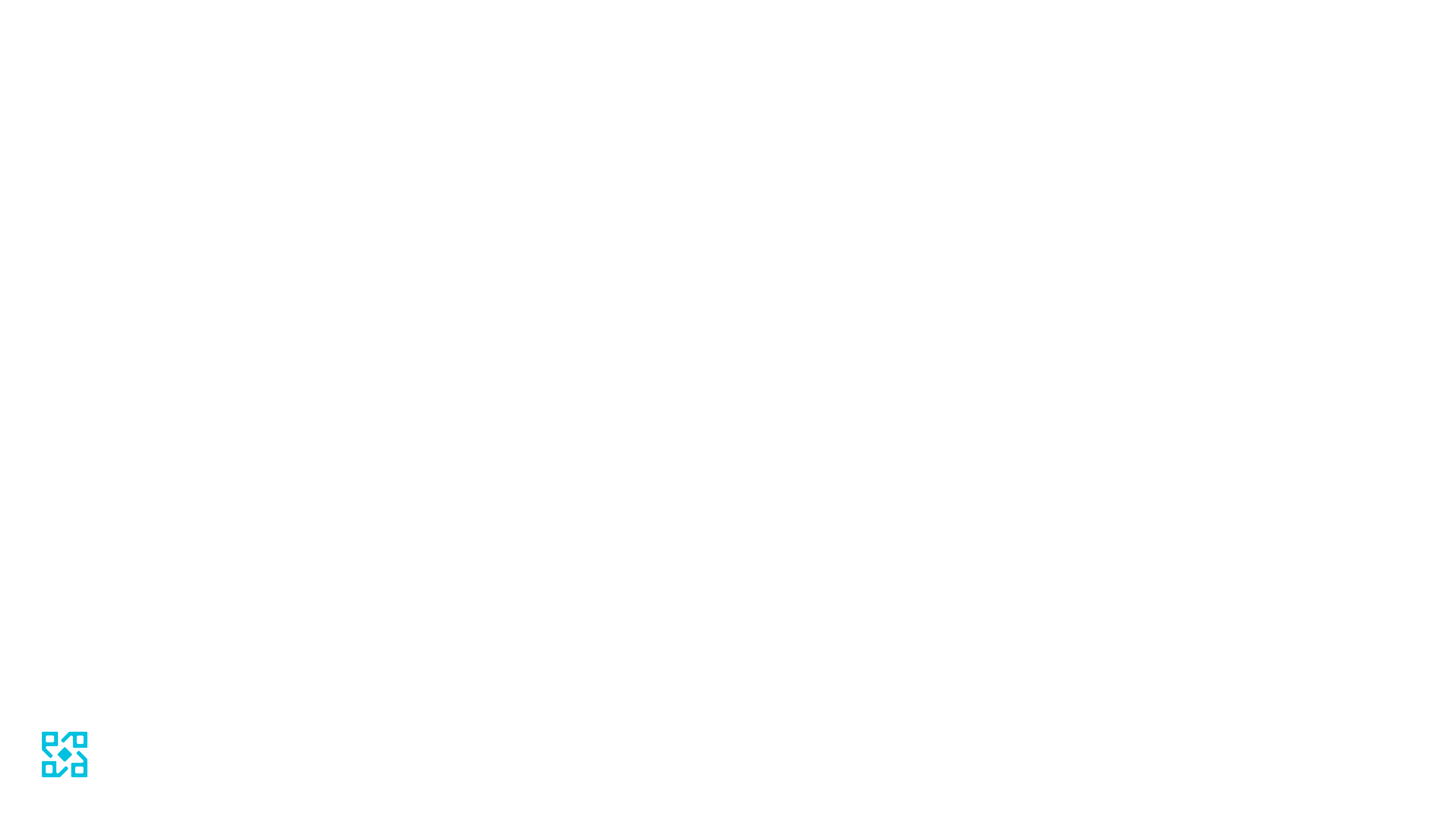 8
姓氏藴含的中華文化
尋根問祖
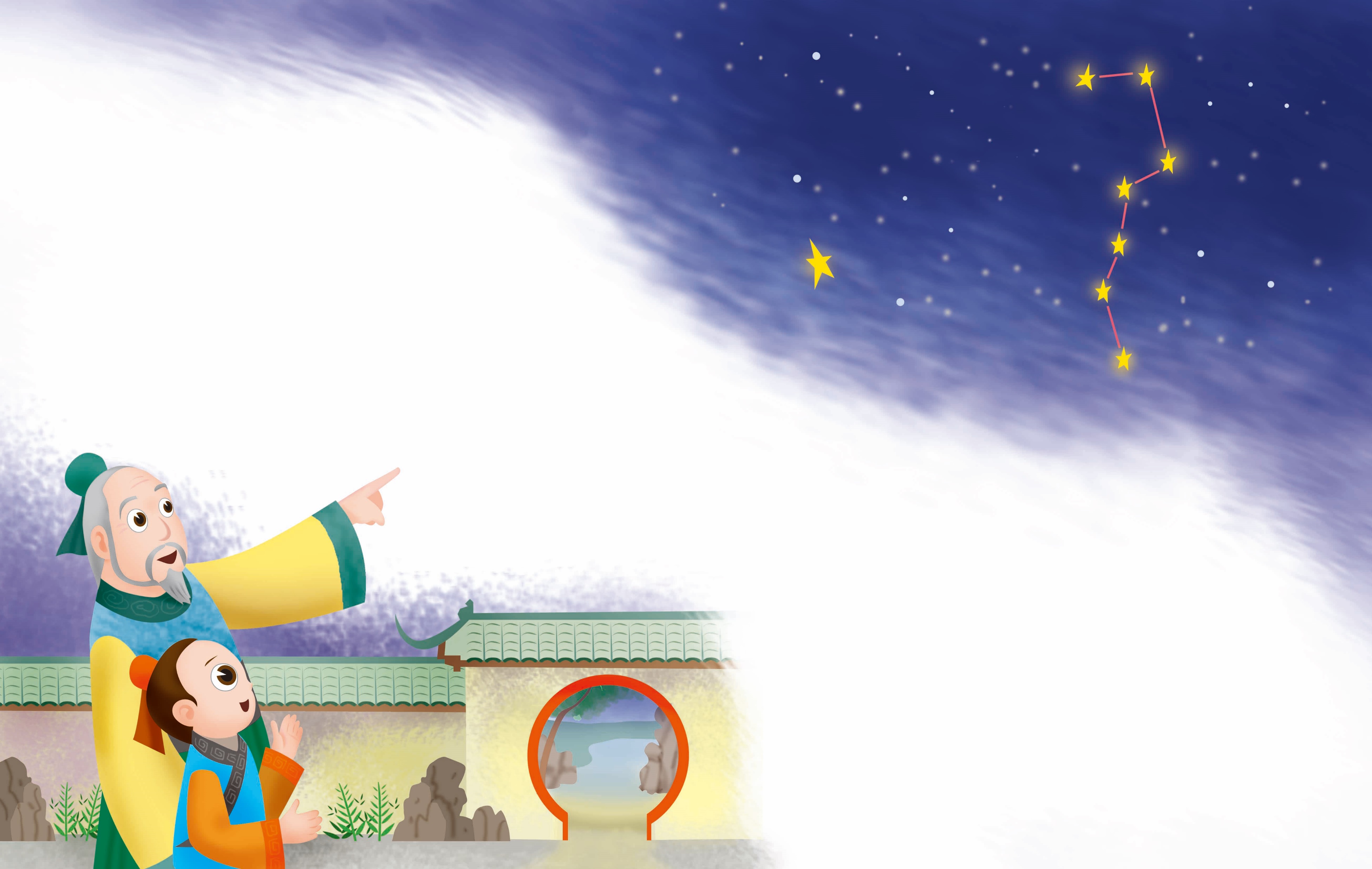 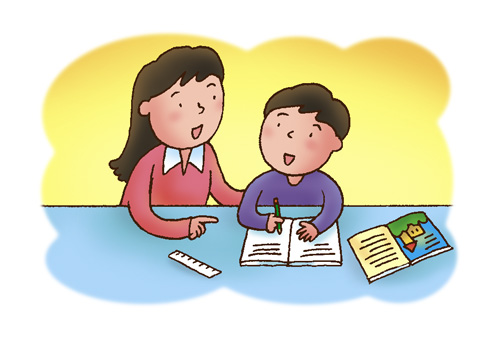 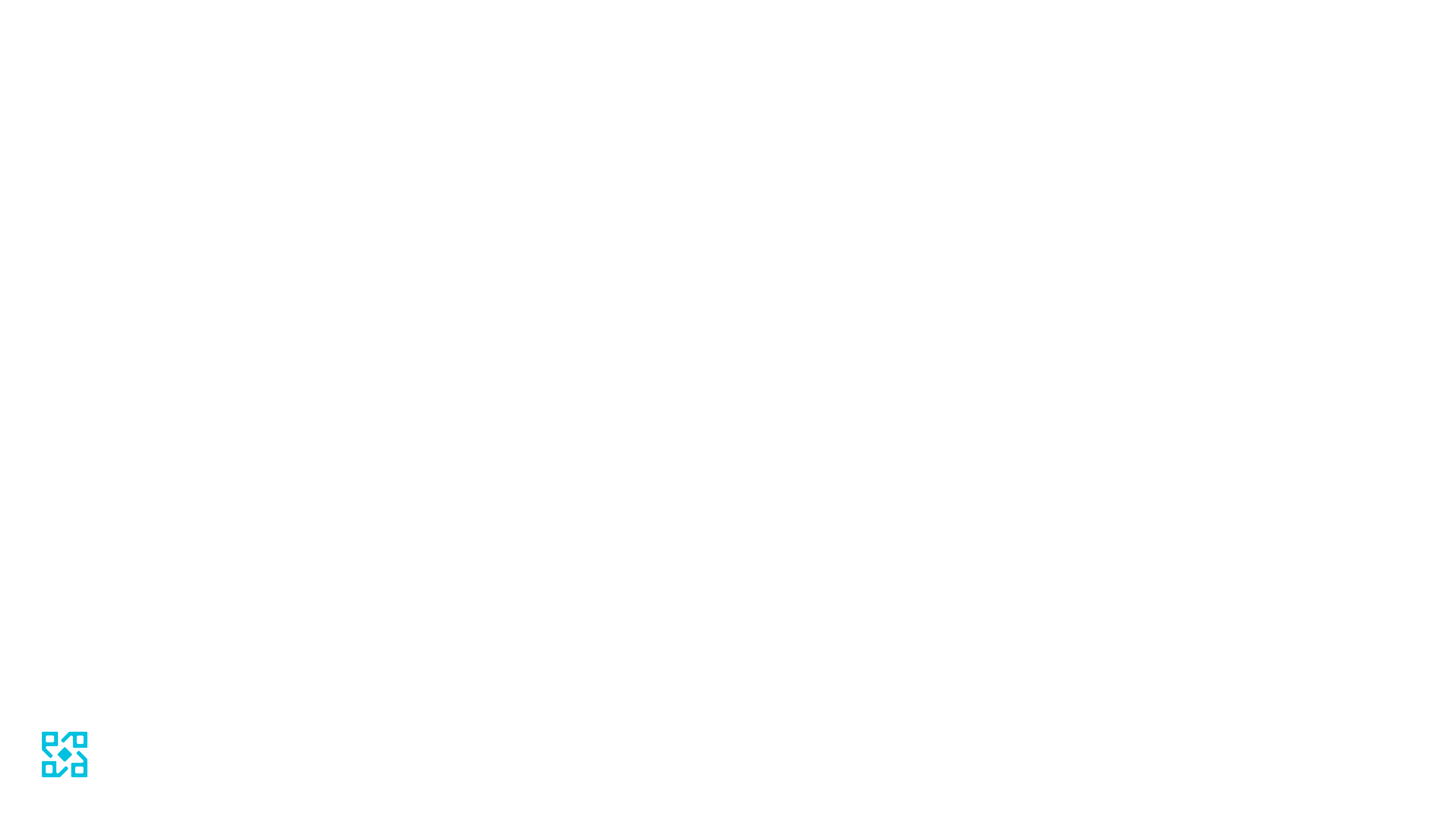 9
姓氏的故事：
孫

來源之一：姬姓，周朝奠基者——周文王 姬昌的後代

姓氏名人例子：孫權，三國時期吳國的建立者
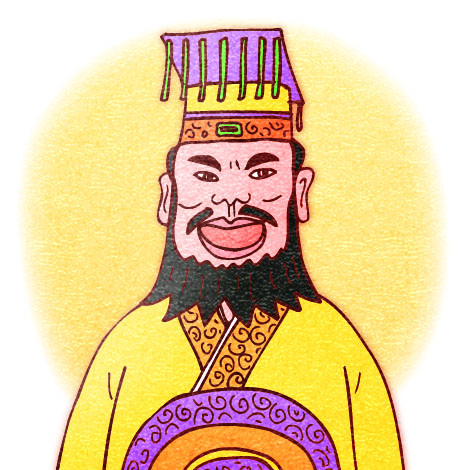 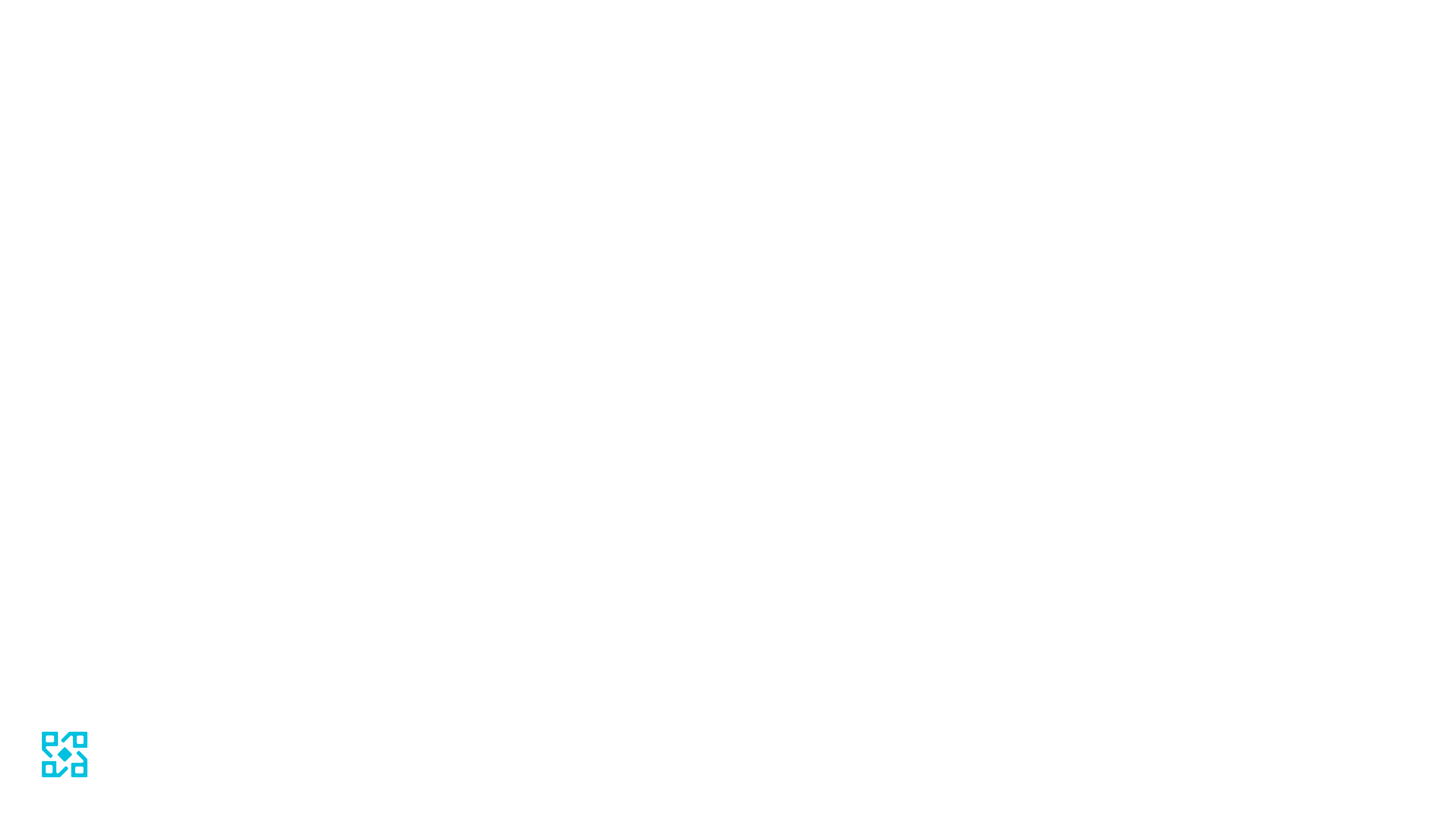 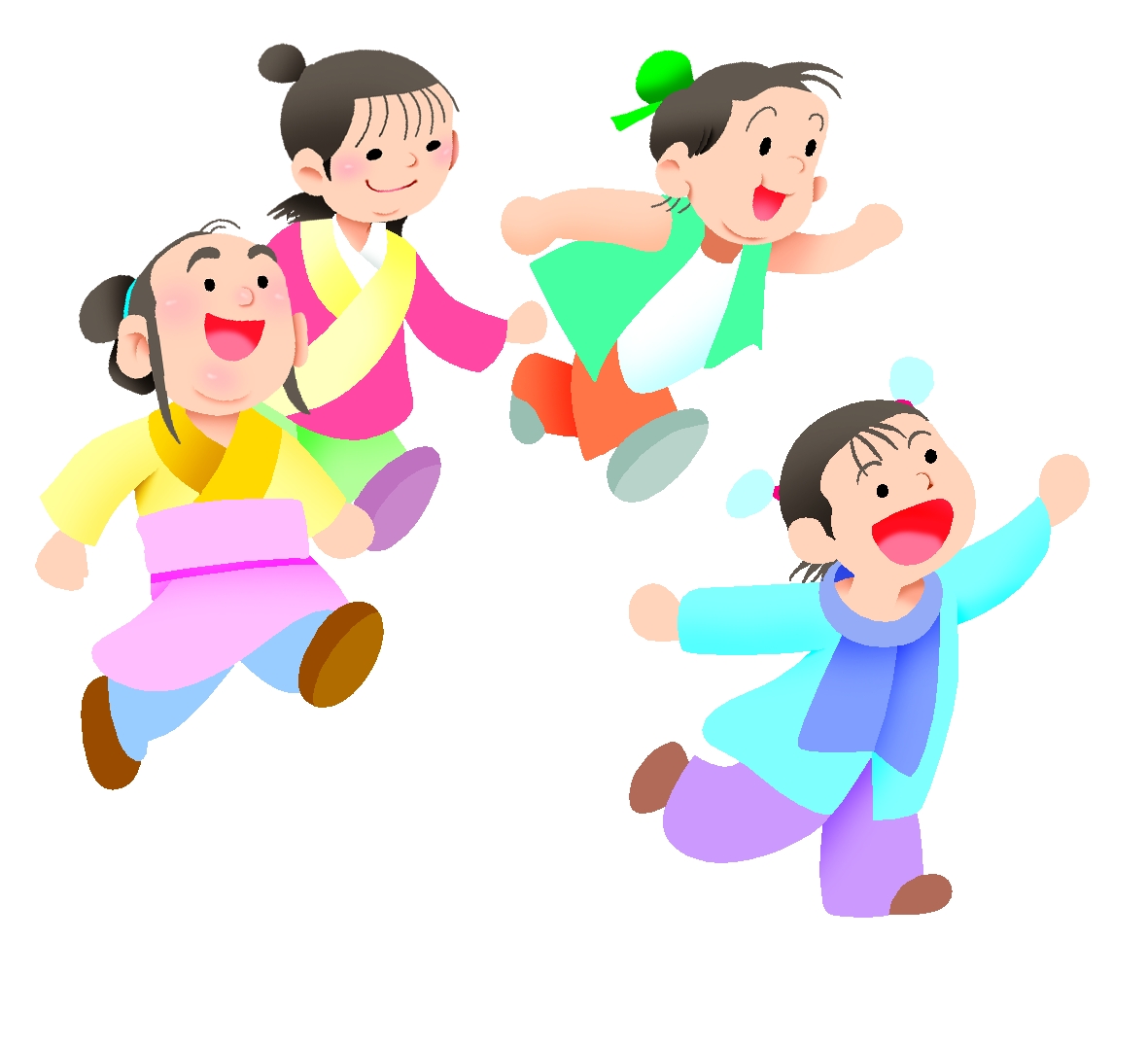 10
姓氏藴含的中華文化
民族凝聚力
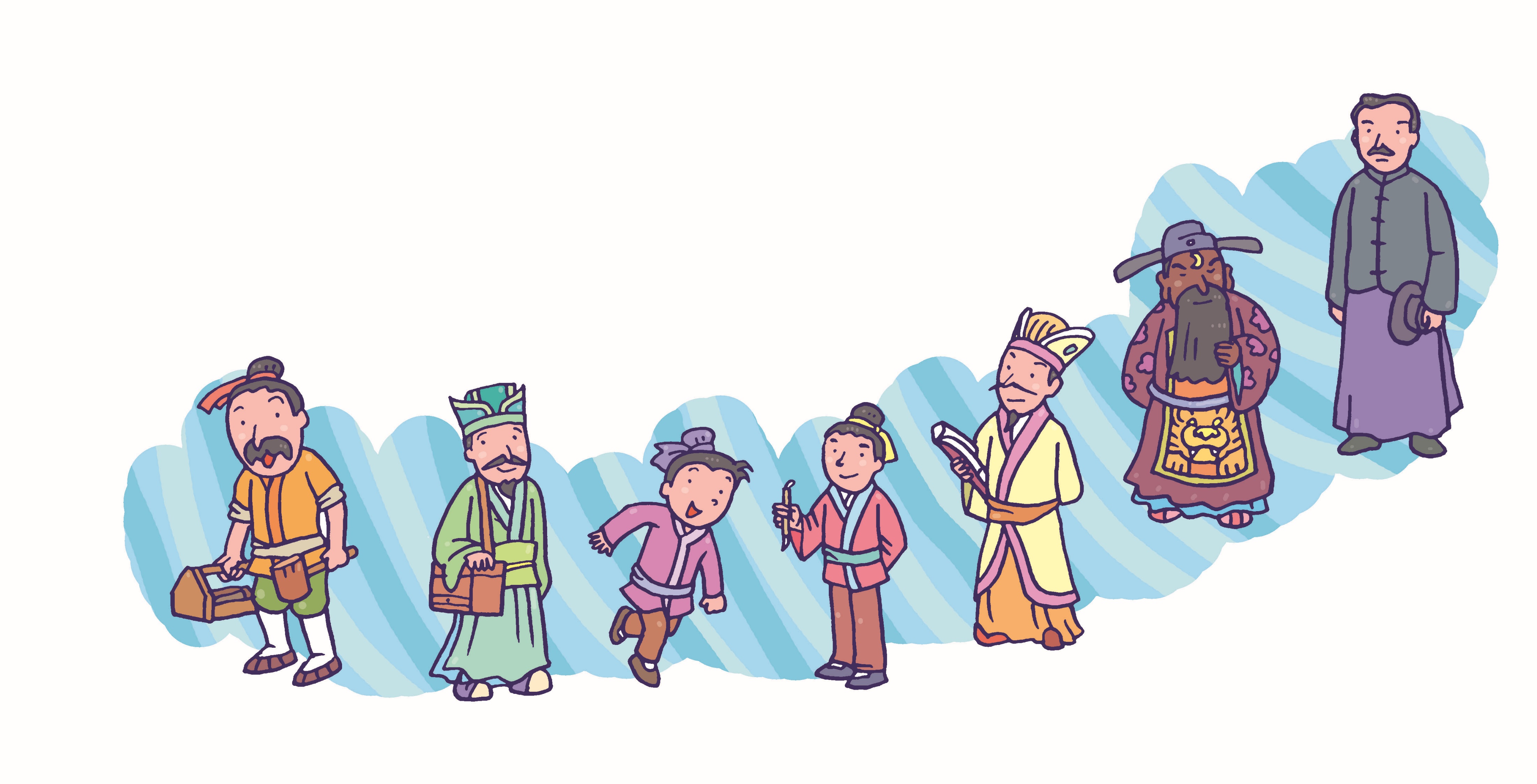 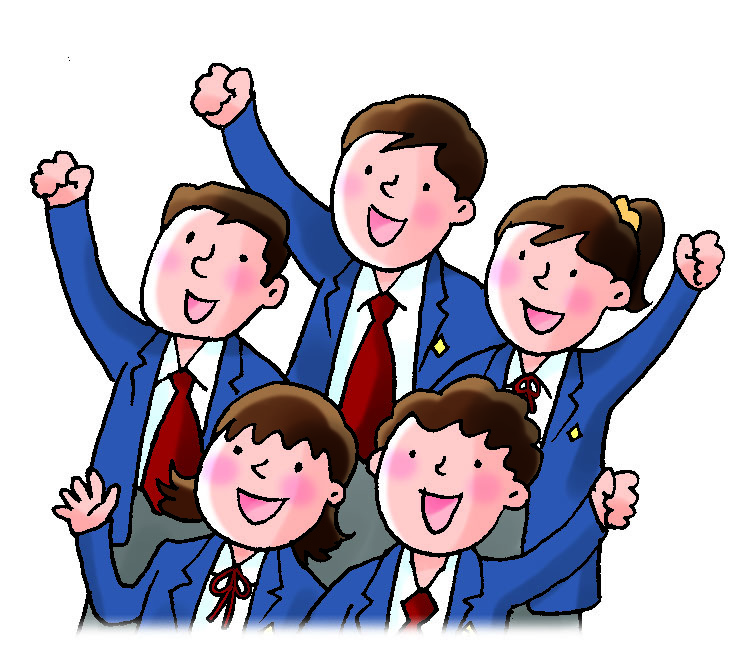 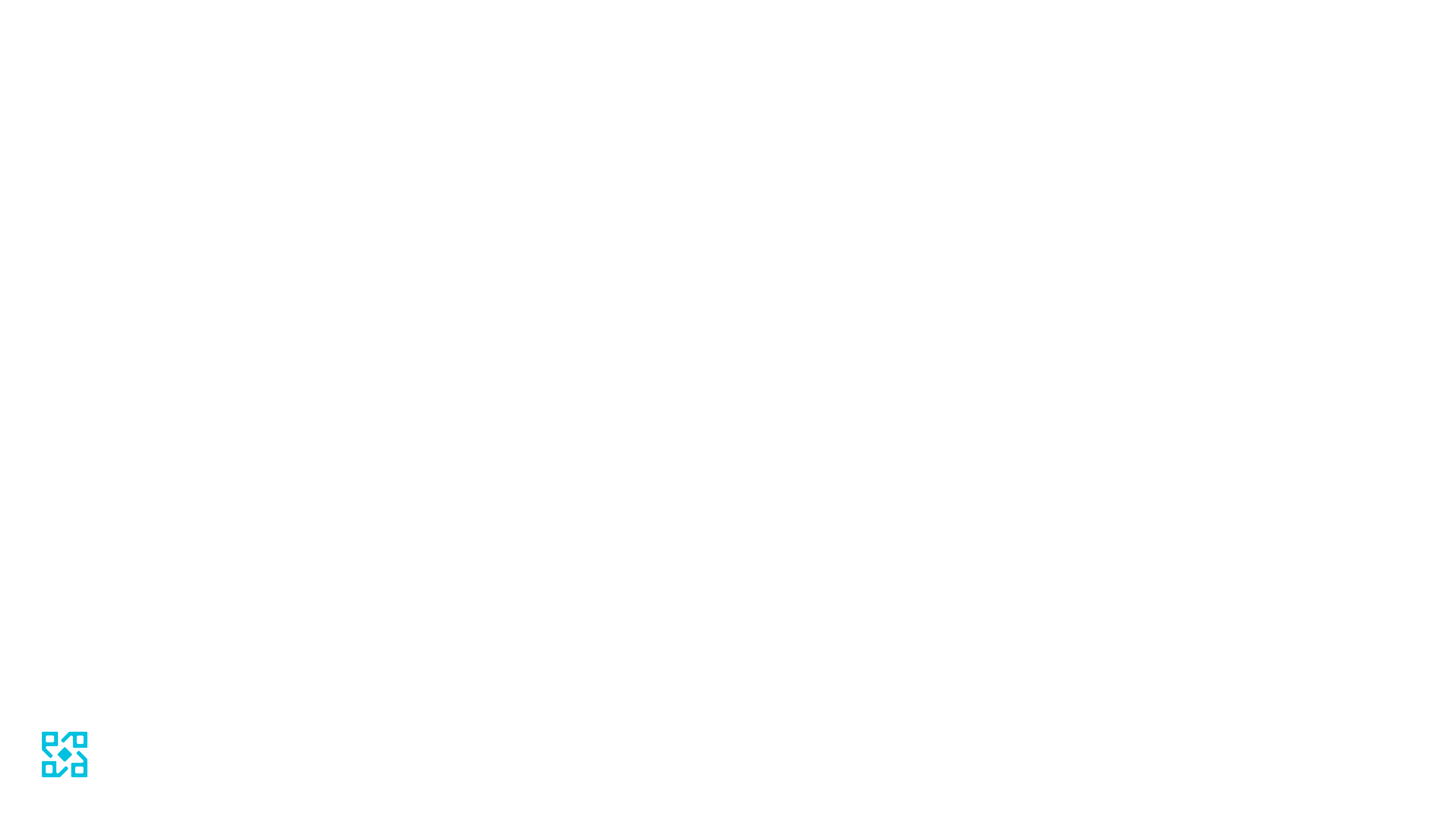 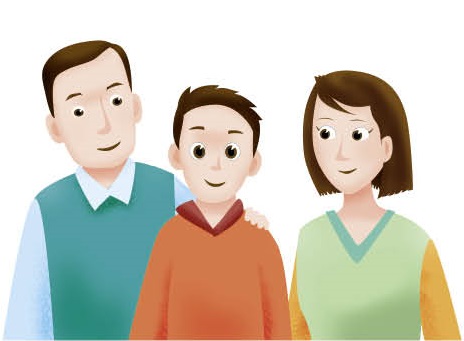 11
傳承文化
認識歷史
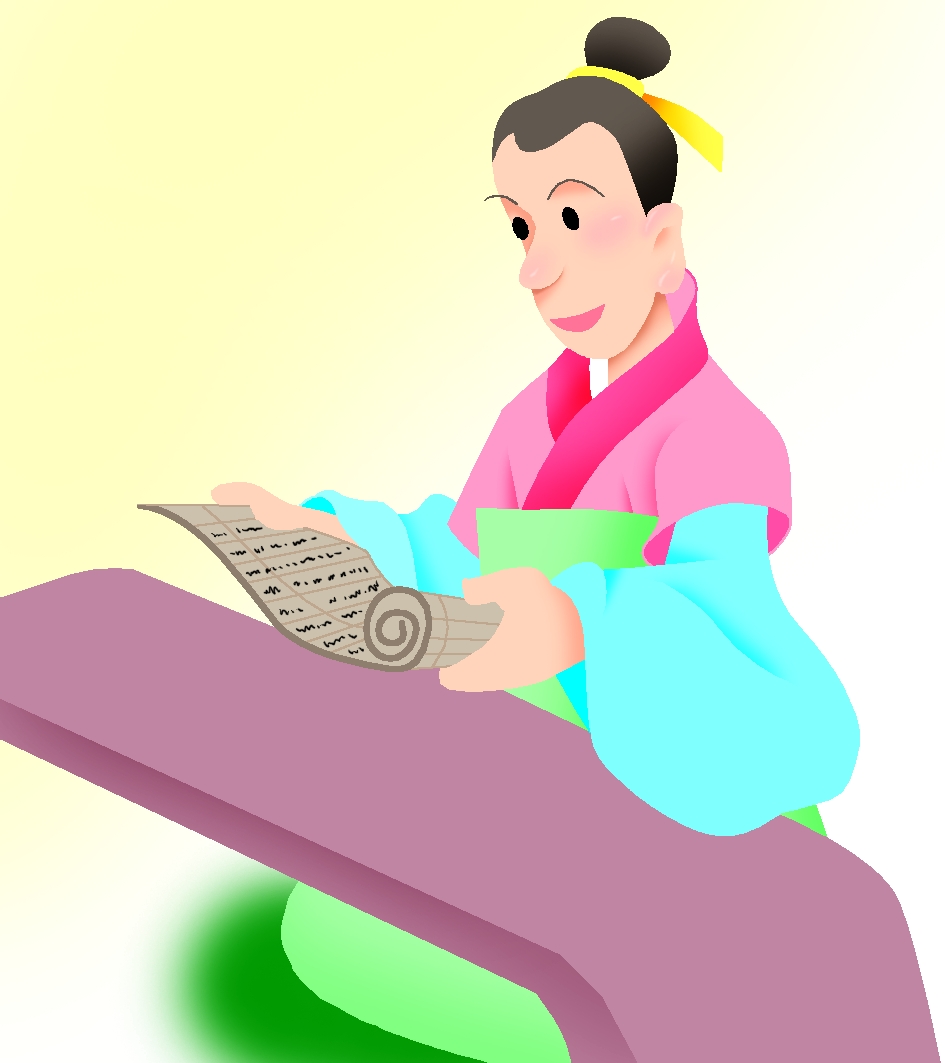 社交工具
家庭、個人標記
連接過去與未來
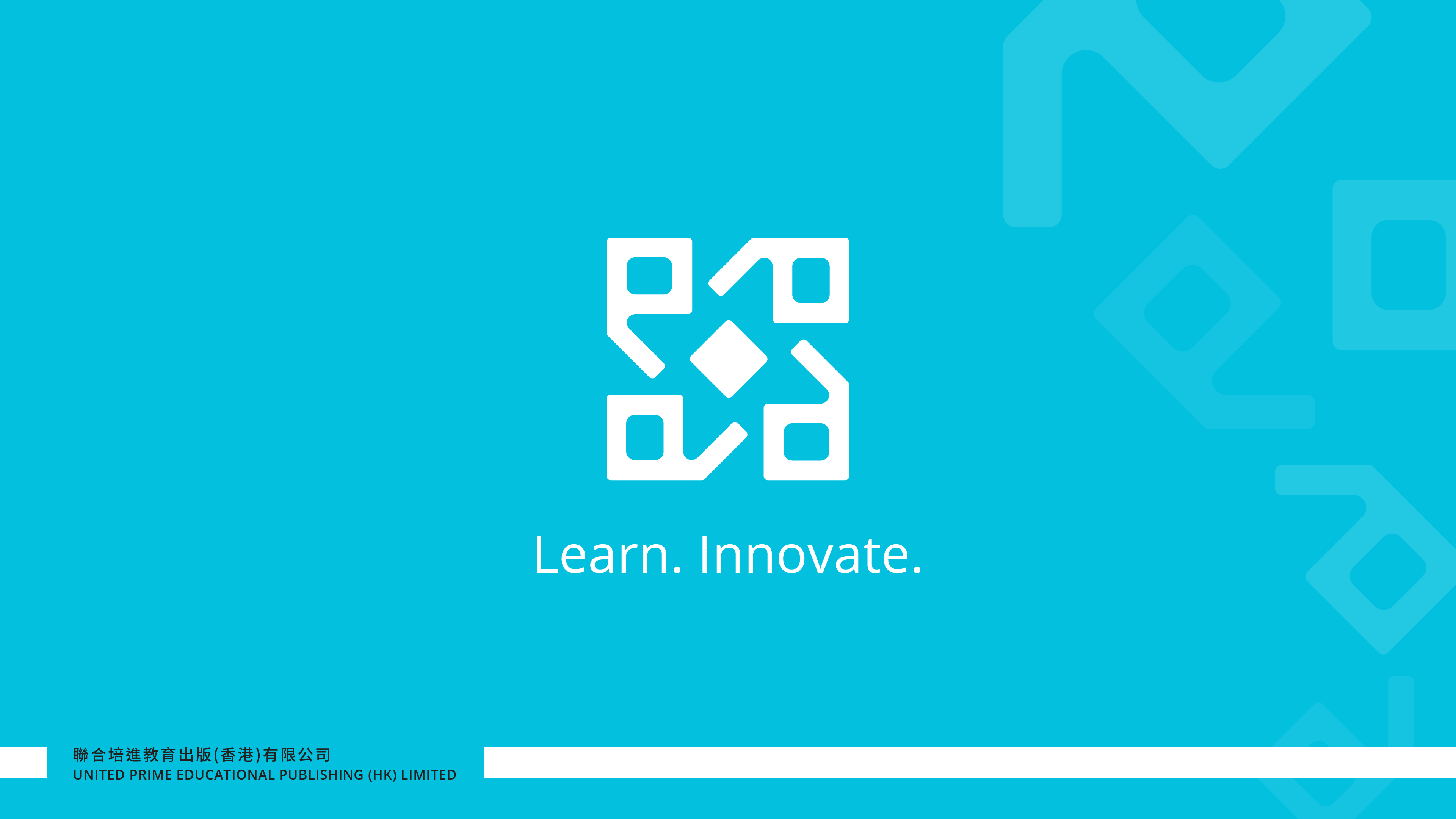